PHÒNG GD & ĐT QUẬN LONG BIÊN
TRƯỜNG MẦM NON HOA PHƯỢNG
PHÁT TRIỂN THẨM MỸ
ĐỀ TÀI: VẼ VỀ NGHỀ BÉ THÍCH
Lứa tổi : 4-5 tuồi 
Giáo viên: Trần Thị Thúy Nga
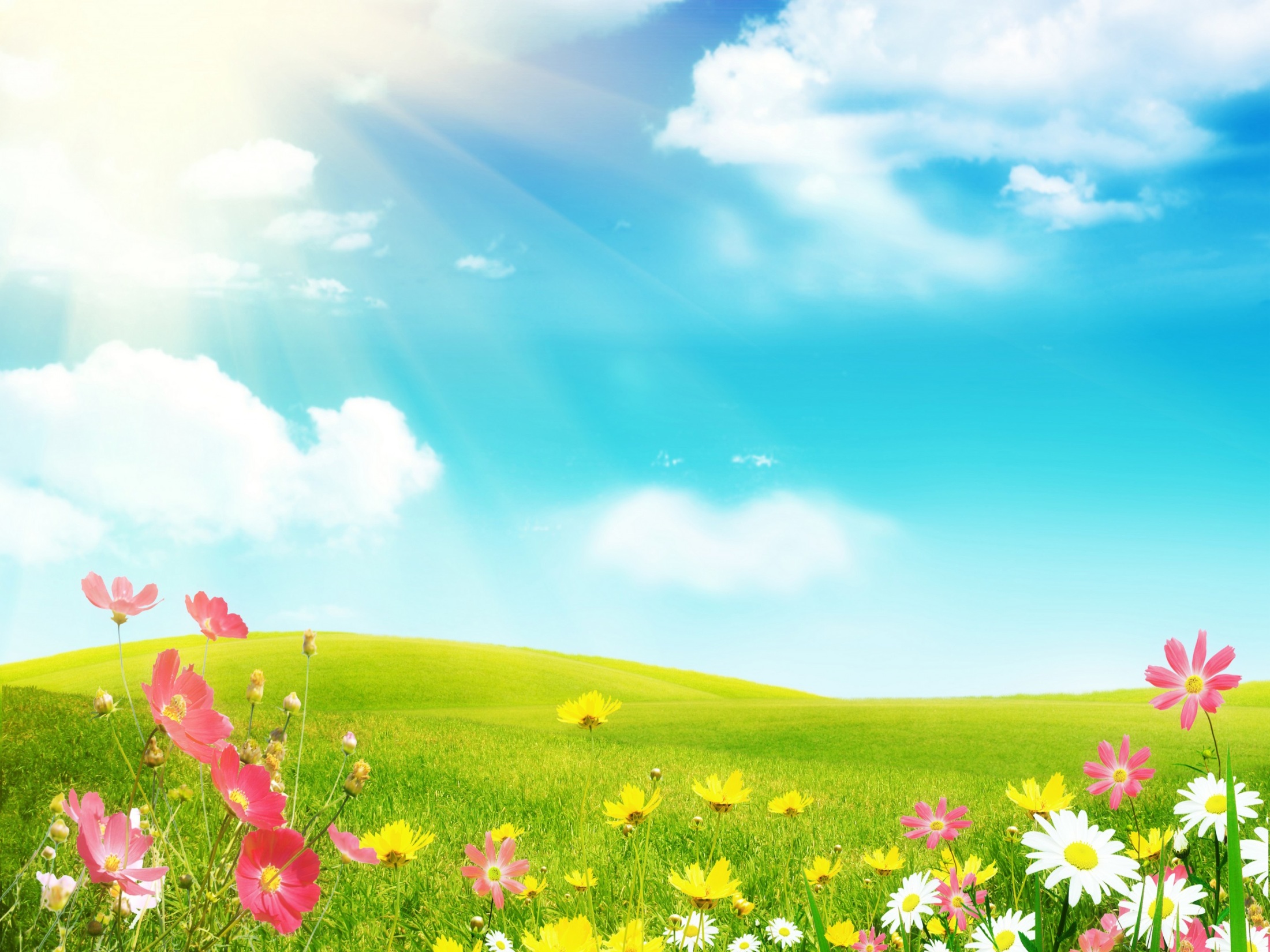 I/MỤC ĐÍCH YÊU CẦU:
.Kiến thức:
- Trẻ biết miêu tả về nghề bé thích  qua công việc, trang phục,dụng cụ , sản phẩm của một số nghề phổ biến: Bác sĩ, giáo viên, nghề nông...
2. Kĩ năng.
- Rèn kĩ năng  tô màu nước , màu sáp
- Rèn kĩ năng vẽ nét con tròn, nét thẳng, nét xiên, in hình để tạo ra các hình ảnh là công việc, sản phẩm, dụng cụ của nghề trẻ thích
3. Thái độ:
-Trẻ biết yêu quý sản phẩm và có mong muốn hoàn thiện sản phẩm
- Góp phần giáo dục trẻ yêu quý, biết ơn những nghề trong xã hội.
II/CHUẨN BỊ: 
1.Đồ dùng của cô: 
- 4 tranh mẫu về các nghề: giáo viên, nông  nhân, bác sĩ, thợ xây
-  Một số bài hát về chủ đề nghề nghiệp.(Nhạc không lời
2. Đồ dùng của trẻ
- Vở vẽ, bút sáp mầu, màu nước, bút vẽ màu nước khăn ướt
Bác sĩ
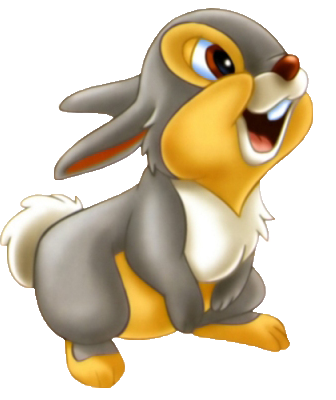 Dụng cụ nghề bác sĩ là gì?
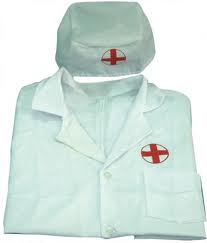 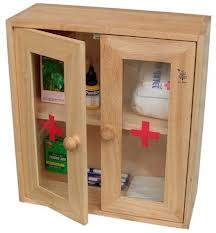 ÁO BÁC SĨ
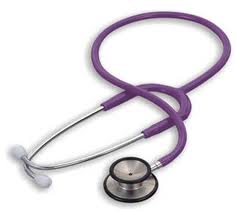 TỦ THUỐC
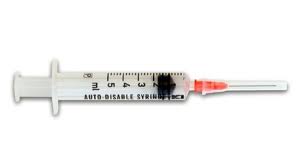 TAI NGHE
KIM TIÊM
Giáo viên
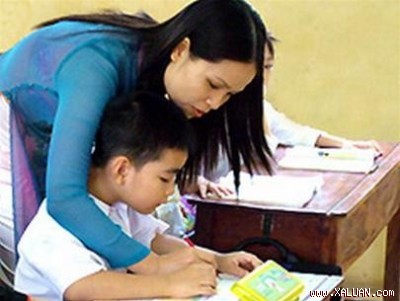 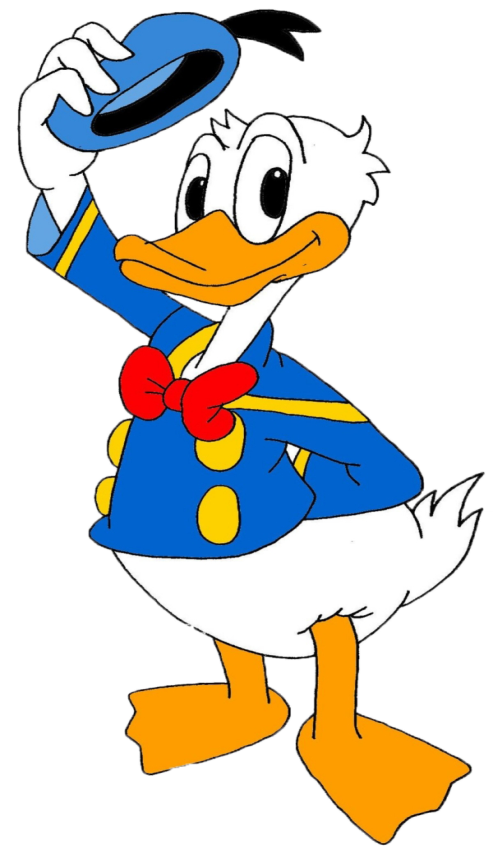 Dụng cụ của nghề giáo viên là những gì?
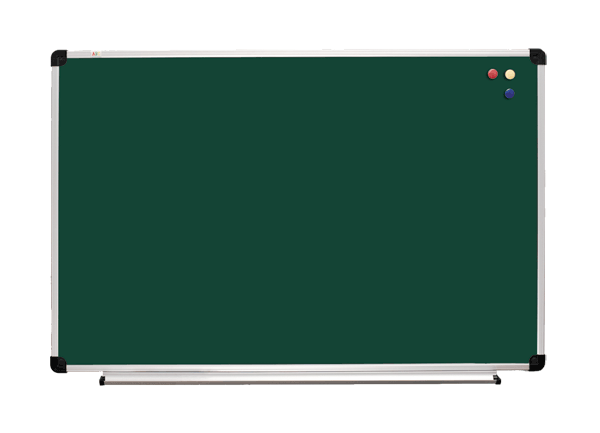 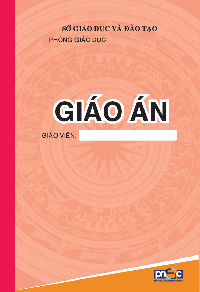 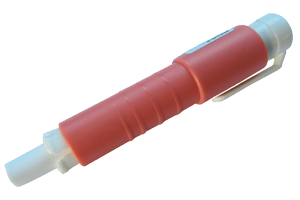 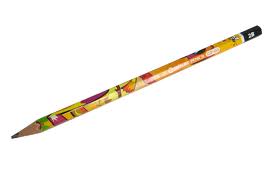 Phấn và Bảng
Bút chì
Giáo Án
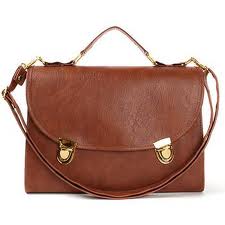 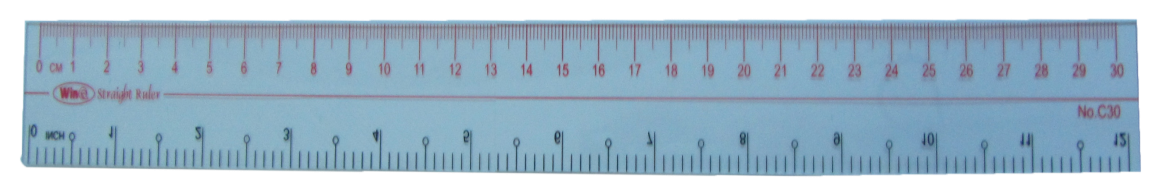 Thước kẻ
Cặp sách
Nghề nông
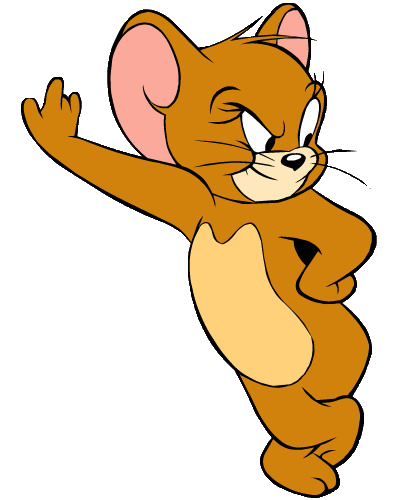 Nghề nông cần những cụ dụng gì?
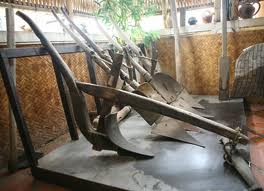 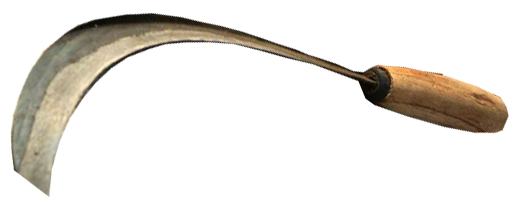 Cái Liềm
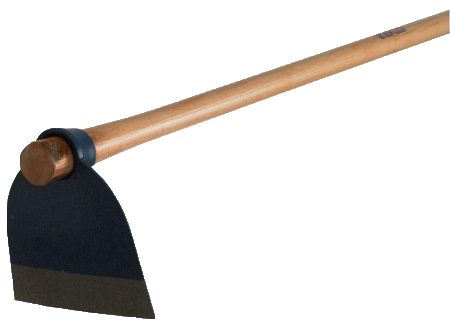 Cái cày
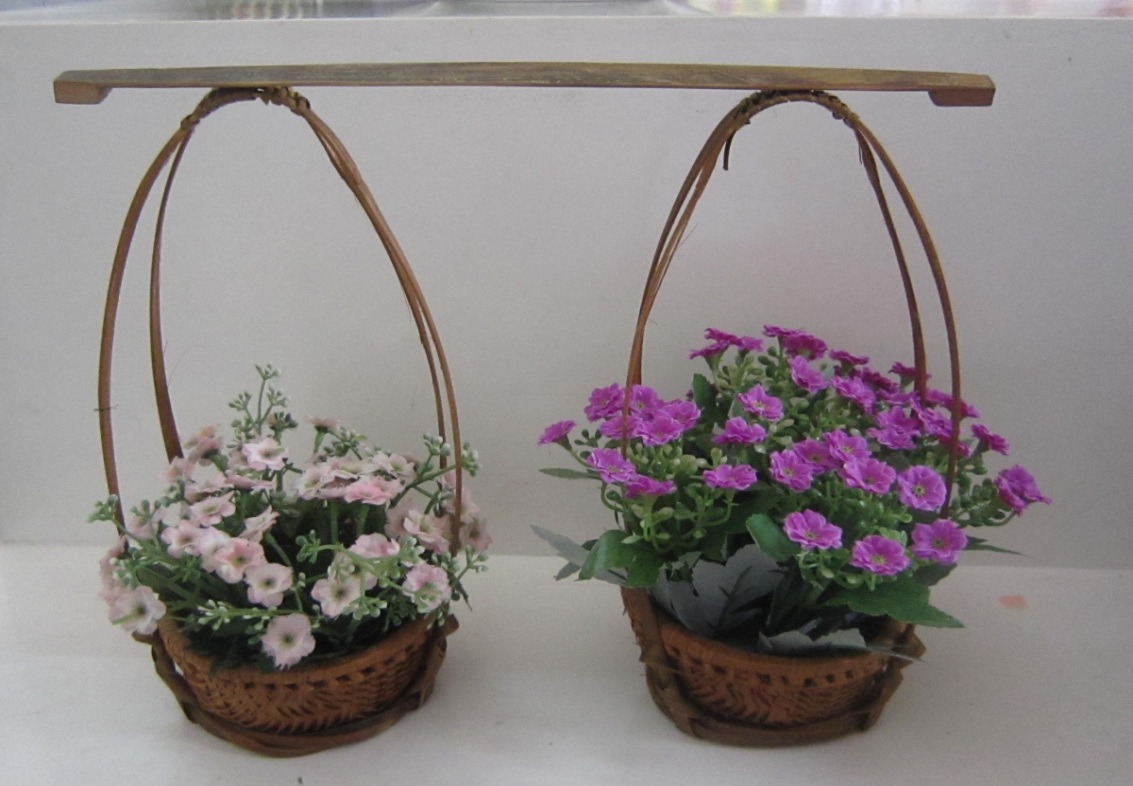 Cái cuốc
Quang và đòn gánh
Xây dựng
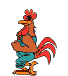 Dụng cụ nghề xây dựng gồm có những gì?
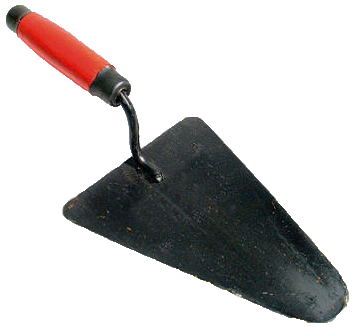 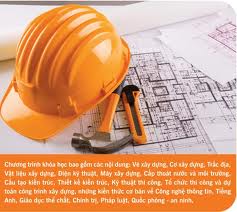 Cái bay
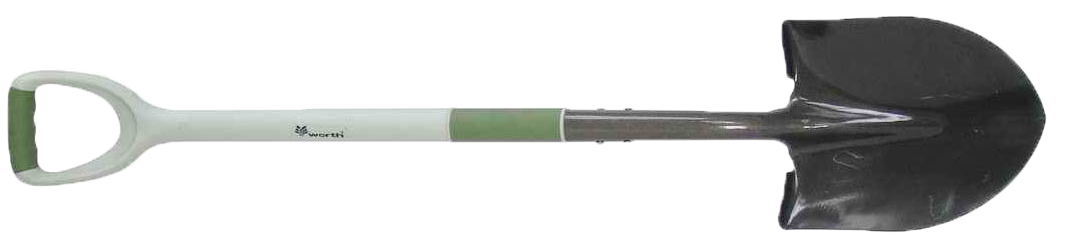 Mũ bảo hộ
Cái xẻng
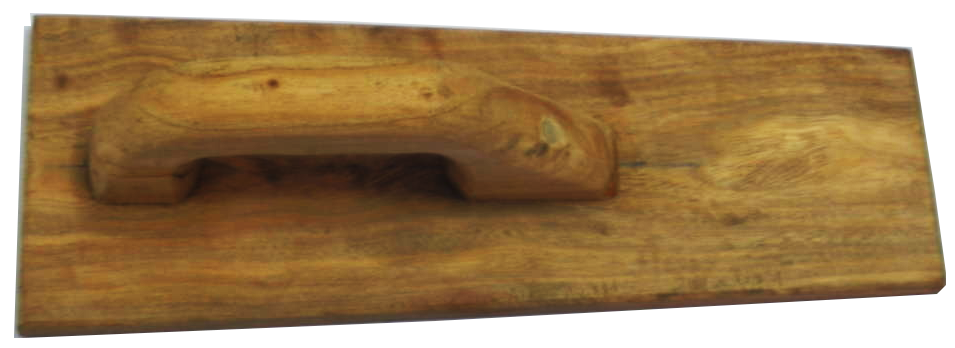 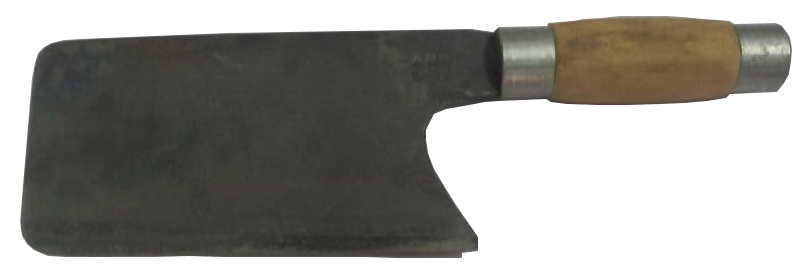 Dao Xây
Bàn Xoa
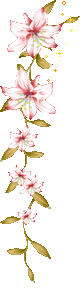 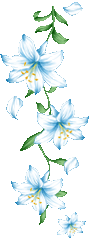 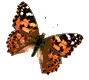 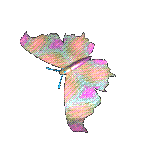 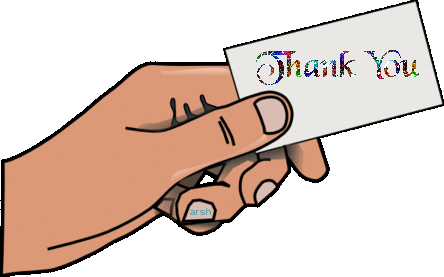 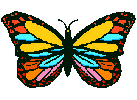 Cảm ơn các cô đã chú ý theo dõi !
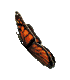 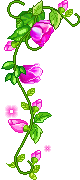 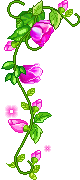 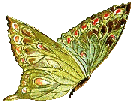 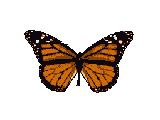 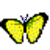 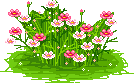 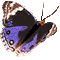